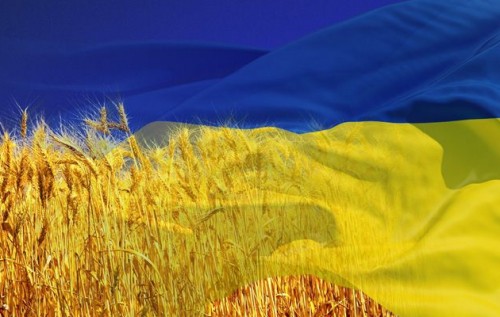 КОНСТИТУЦІЙНО-ПРАВОВИЙ СТАТУС ВЕРХОВНОЇ РАДИ УКРАЇНИ
Тема № 8 з дисципліни
“Конституційне право України”
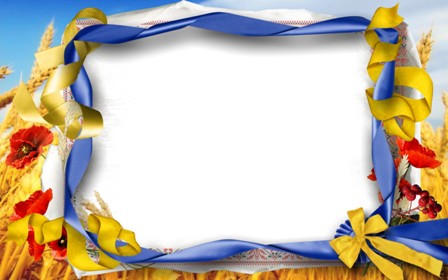 ПЛАН:
1.	Верховна Рада – парламент України. Поняття та ознаки парламенту. Види парламентів. 
2.	Чисельний склад та структура Верховної Ради України. Строки повноважень Верховної Ради України. Дострокове припинення повноважень Верховної Ради України . 
3.	Компетенція та акти Верховної Ради України.
4.	Статус народного депутата України
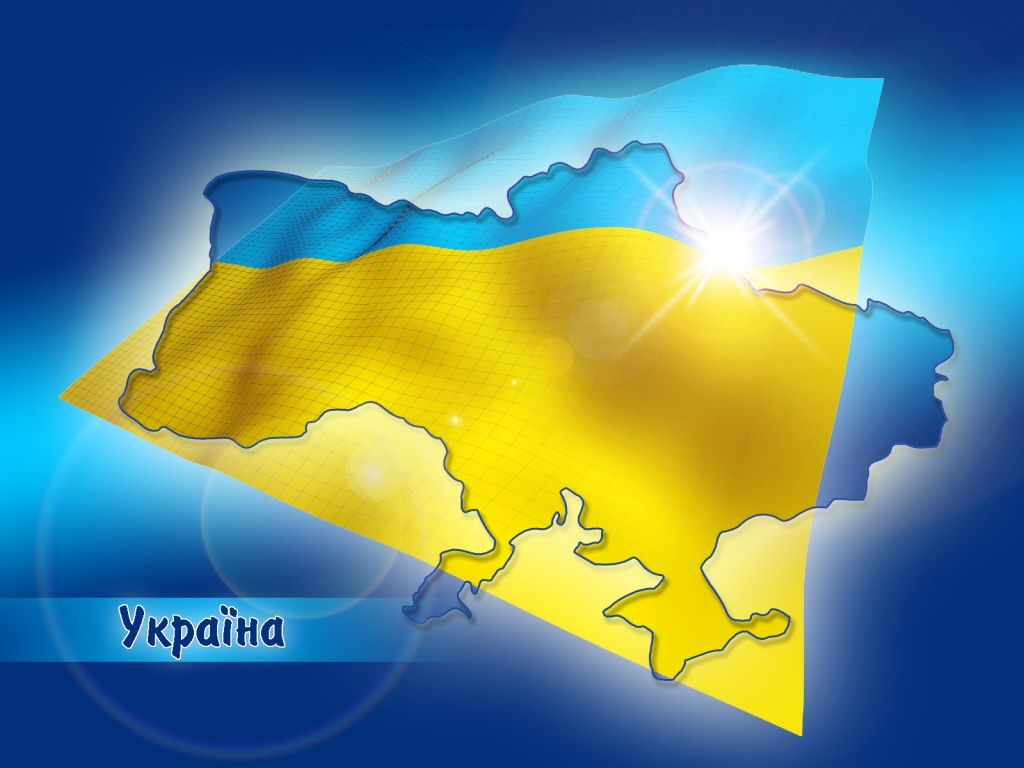 Питання 1Верховна Рада – парламент України. Поняття та ознаки парламенту. Види парламентів.
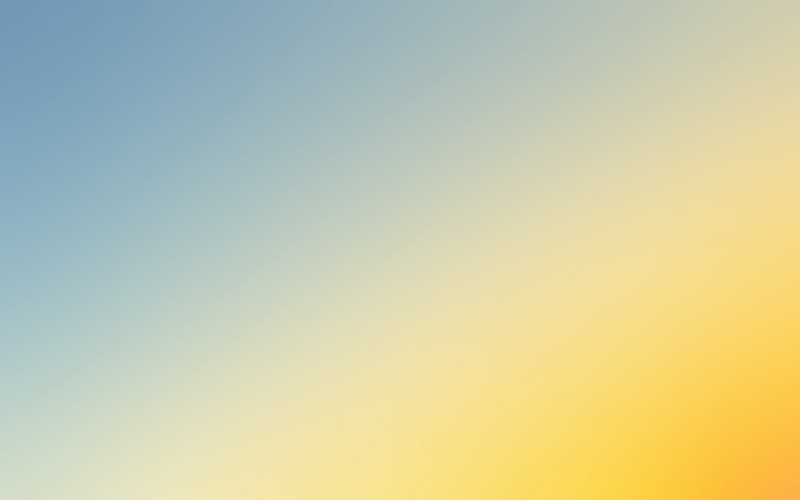 Відповідно до ст. 75 Конституції України, єдиним органом 
законодавчої влади в Україні є парламент - Верховна Рада України.
Парламент - родова назва вищого колегіального 
загальнонаціонального представницького 
і законодавчого органу в демократичних
державах, який відображає суверенну волю 
народу і працює на постійній основі 
(паралельна назва - легіслатура).
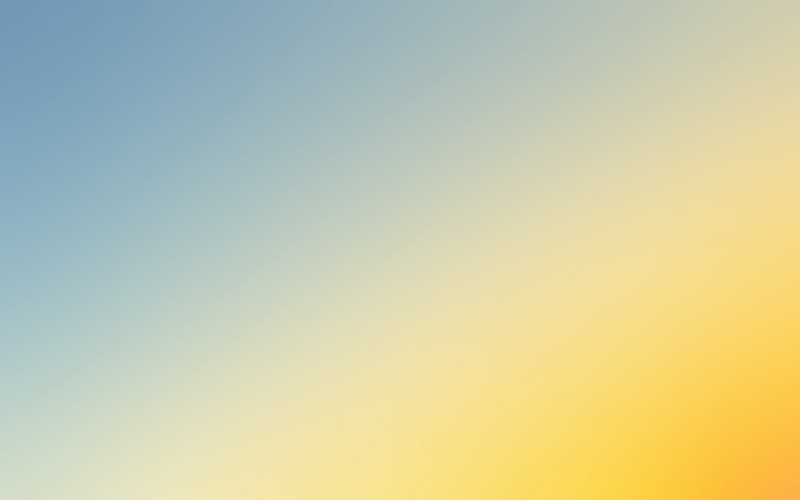 Ознаки Верховной Ради України
загальнодержавний орган
парламент діє в системі колективного прийняття рішень
як представницька установа парламент провадить 
діяльність згідно з належними йому правами
формується парламент на виборних засадах – 
шляхом вільних виборів
це орган загальної компетенції, до його відома віднесено 
широке коло питань, які потребують законодавчого регулювання
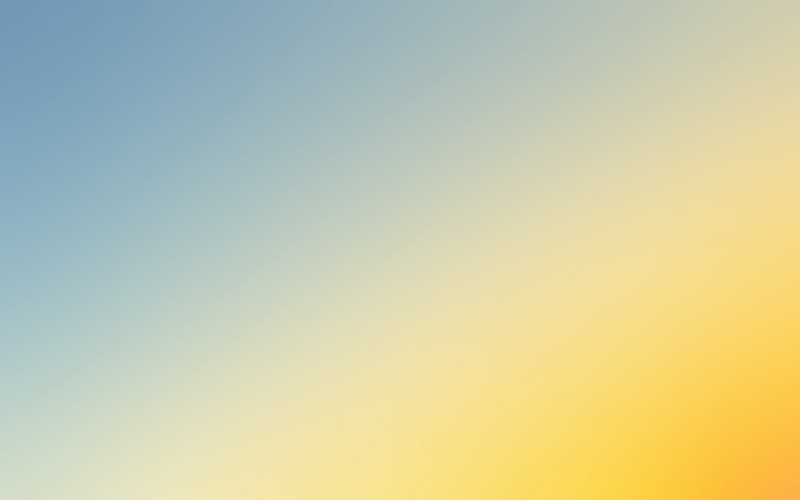 Типи парламентів відповідно 
до форми правління:
типу арени- існують  в  країнах,  де  
в  основу  організації  державної влади 
покладено модель «гнучкого» поділу влади.
типу конгресу- існують в країнах, де 
організація державної влади будується 
відповідно до моделі «жорсткого» поділу влади.
змішаного типу- існують в країнах
 із змішаною формою правління
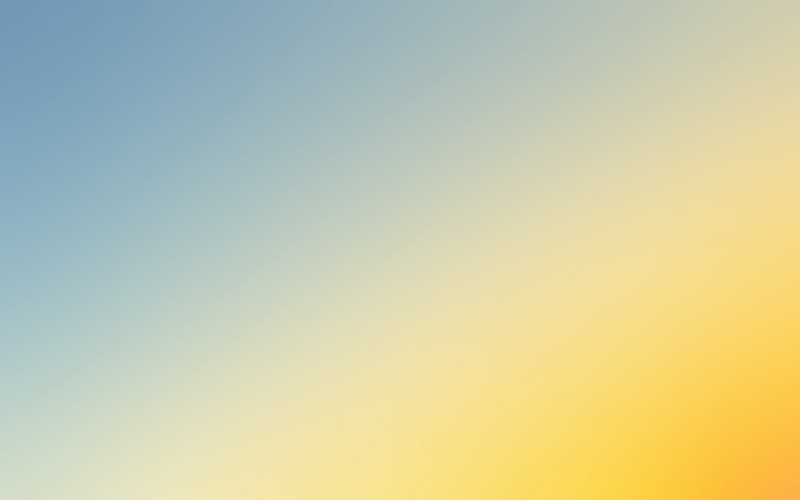 Парламенти за  характером  функцій:
активні- відіграють значну роль як у прийнятті 
законів, так і у формуванні уряду  
та  контролі  за  його  діяльністю
реактивні - на їх діяльність значний в
плив мають уряди
маргінальні - фактично повністю 
контролюються виконавчою владою
мінімальні - органи, які виконують декоративну 
функцію, утворюються  метою  
надання  видимості  легітимності  існуючому  режиму
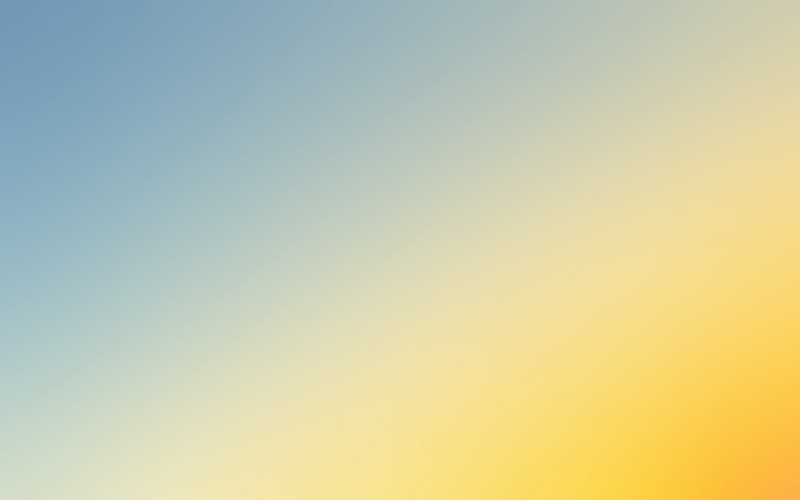 Залежно від повноважень розрізняють 
такі види парламентів:
з відносно обмеженою 
компетенцієюї
з необмеженою 
компетенцією
з абсолютно 
обмеженою 
компетенцією
функціонують  у федеративних, 
децентралізованих унітарних 
державах, а також в державах, 
де в основу  організації  
державної  влади  покладено  
модель «жорсткого» поділу влади.
діють у рамках 
конституцій, 
в яких перелічуються 
питання, щодо яких 
парламент може 
видавати 
«вичерпні закони»
можуть приймати 
рішення з
 будь-яких питань.
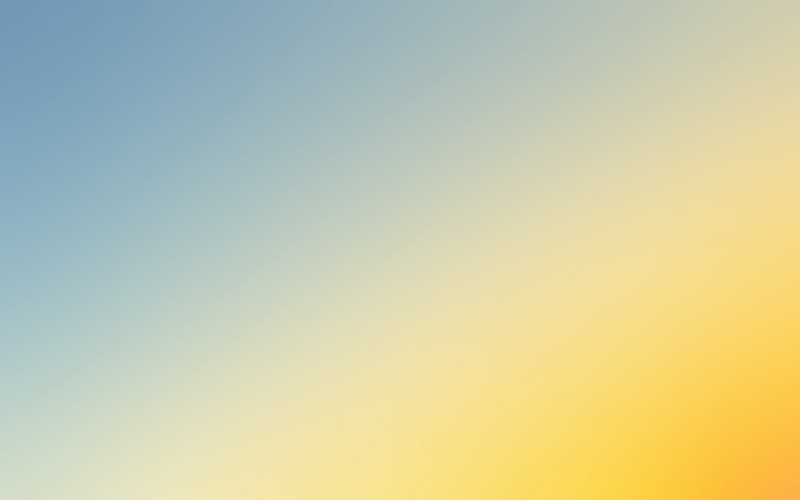 Функції 
Верховної Ради України
Законодавча 
функція
Контрольна 
функція
Установча 
функція
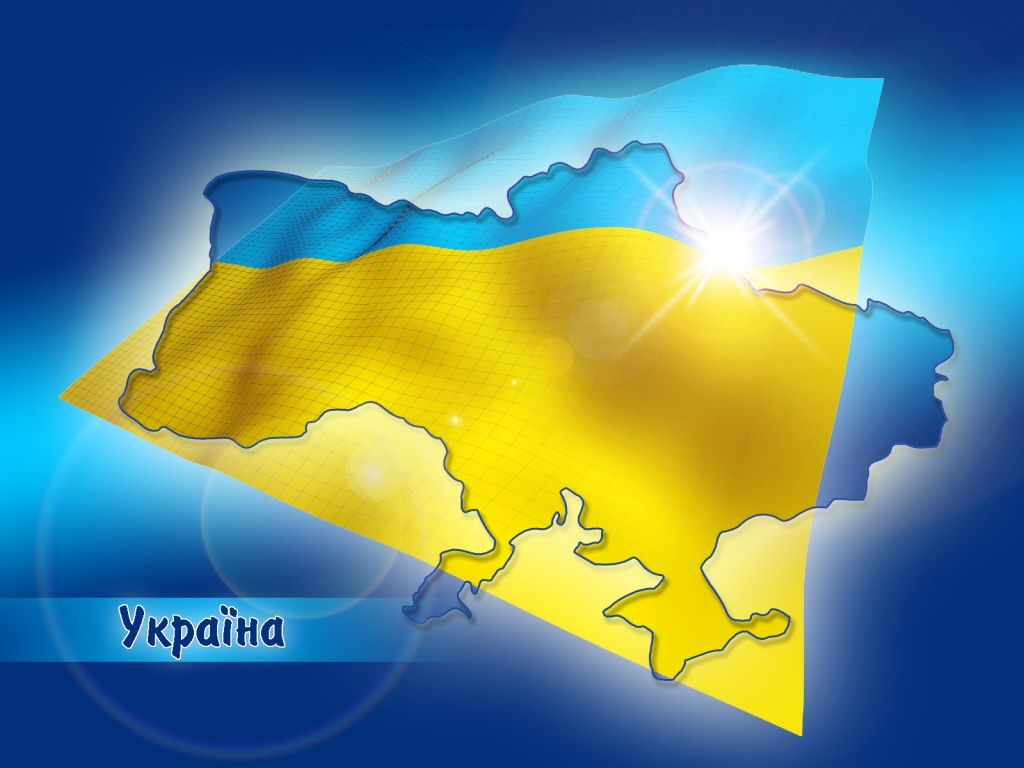 Питання 2 	Чисельний склад та структура Верховної Ради України. 
Строки повноважень Верховної Ради України. 
Дострокове припинення повноважень Верховної Ради України .
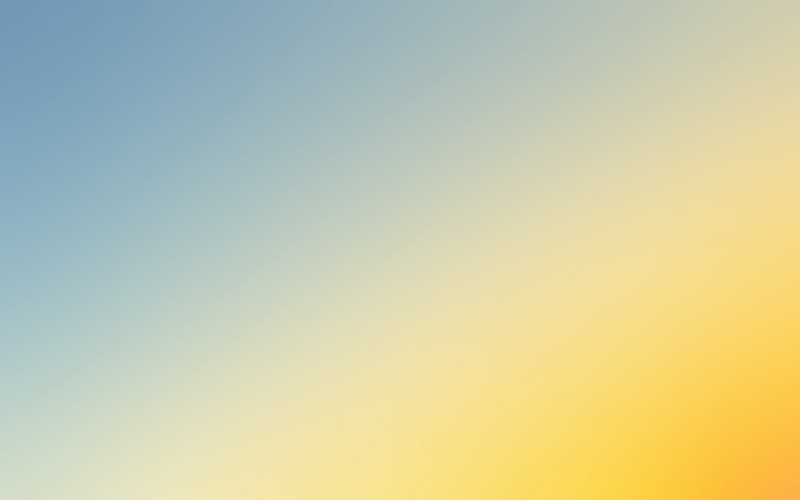 Згідно з чинною Конституцією України (ст. 76) конституційний 
склад Верховної Ради України - чотириста п'ятдесят 
народних депутатів України.
Кількість народних депутатів обумовлена рядом факторів:
кількістю населення (громадян) України і виборців, 
традиційною системою виборчих округів, 
однопалатністю парламенту
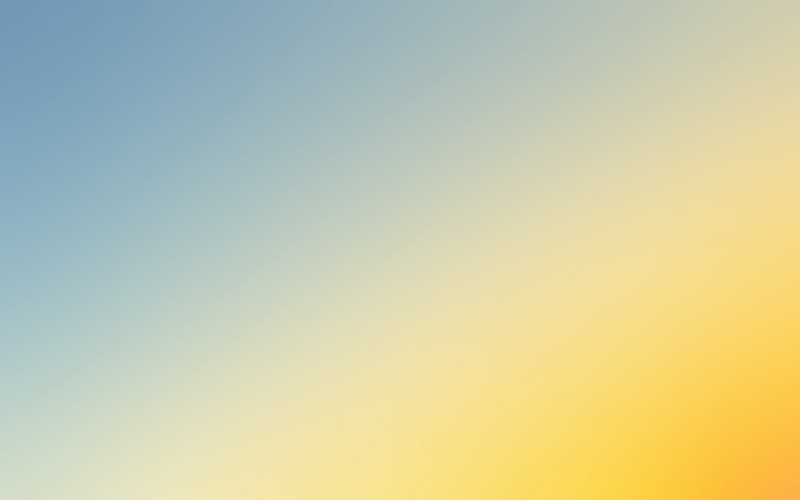 За структурою 
парламенти 
поділяють на:
Однопалатні
 (монокамерні)
двопалатні 
(бікамерні)
егалітарний
нерівноправний
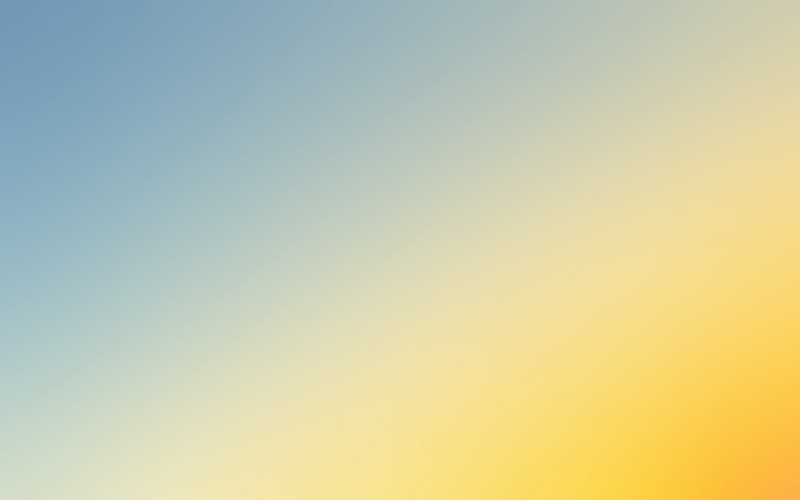 Верховна Рада України є однопалатним парламентом, 
який складається з 450 народних депутатів, що обираються 
на основі загального, рівного і прямого виборчого права 
шляхом таємного голосування терміном на 5 років
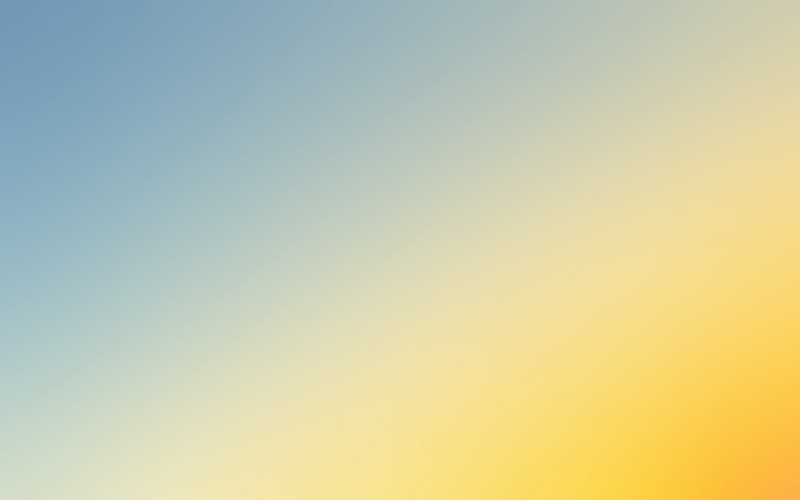 Структура 
Верховної Ради України:
Голова Верховної Ради України.
Перший заступник Голови Верховної Ради України
Заступник Голови Верховної Ради України
Комітети Верховної Ради України
Рада голів комітетів Верховної Ради України
Лічильна комісія Верховної Ради України.
Тимчасові спеціальні комісії Верховної Ради України
Тимчасові слідчі комісії Верховної Ради України
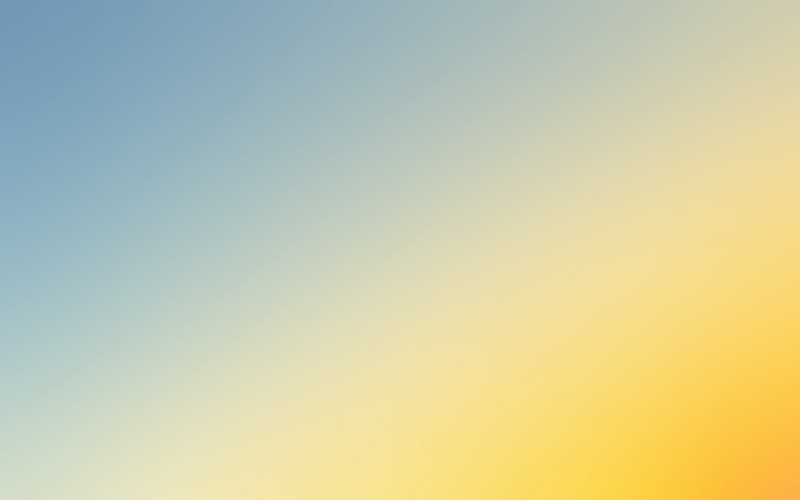 Структура 
Верховної Ради України:
Спеціальна тимчасова слідча комісія Верховної Ради.
Депутатські фракції у Верховній Раді України
Погоджувальна рада депутатських фракцій
Найстаріший за віком депутат у Верховній Раді України
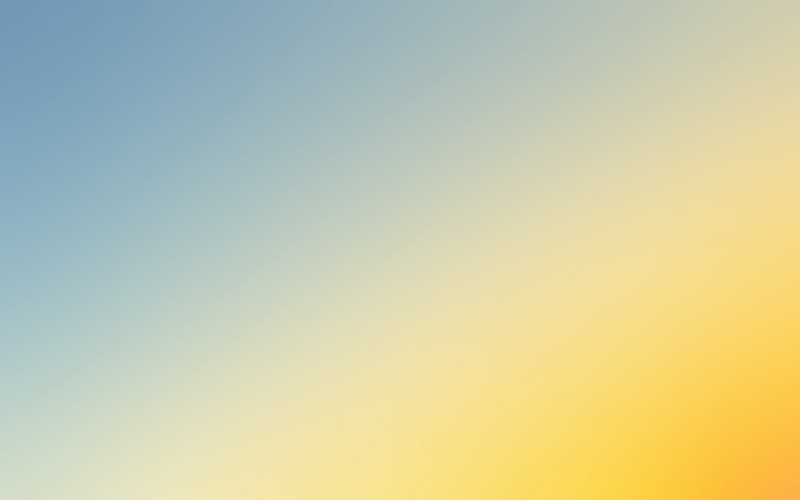 Верховна Рада України
є повноваженою, за умови 
дотримання таких основних вимог:
обрання не менше двох третин від його конституційного складу 
(ч. 2 ст. 82 Конституції України)
складення присяги народними депутатами України перед 
відкриттям першої сесії новообраної Верховної Ради України 
(ст. 79 Конституції України)
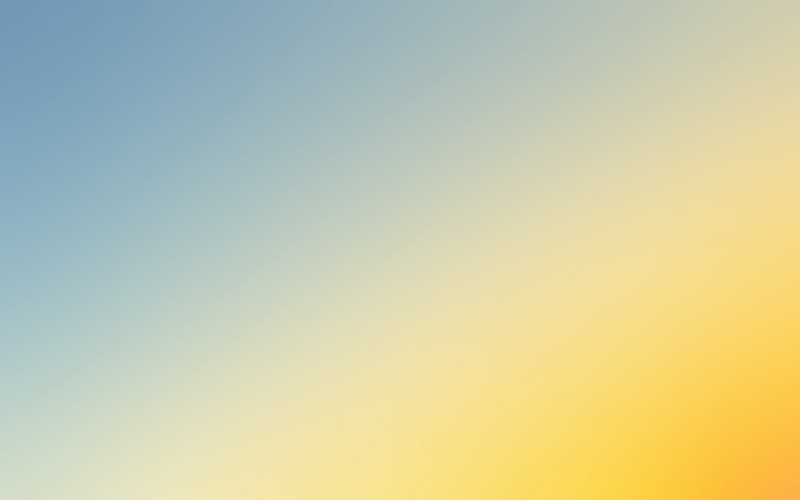 Повноваження Верховної Ради України 
припиняються:
у день відкриття першого засідання Верховної Ради України 
нового скликання (ч. 1 ст. 90 Конституції України)
у разі закінчення строку повноважень Верховної Ради України 
під час дії воєнного чи надзвичайного стану її повноваження 
продовжуються до дня першого засідання першої сесії 
Верховної Ради України, обраної після скасування воєнного чи 
надзвичайного стану (ч. 4 ст. 83 Конституції України)
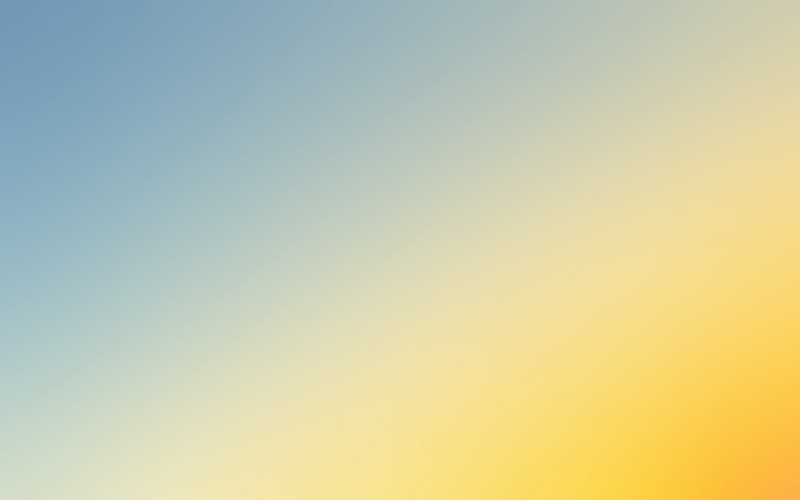 Дострокове припинення повноважень парламенту – 
виняткове право глави Української держави. 
Ініціатива розпуску Верховної Ради України 
належить Президентові України
Президент України має право достроково припинити 
повноваження Верховної Ради України, якщо:
протягом одного місяця у Верховній Раді України не 
сформовано коаліцію депутатських фракцій 
відповідно до статті 83 цієї Конституції
протягом шістдесяти днів після відставки Кабінету Міністрів 
України не сформовано персональний 
склад Кабінету Міністрів України
протягом тридцяти днів однієї чергової сесії пленарні 
засідання не можуть розпочатися
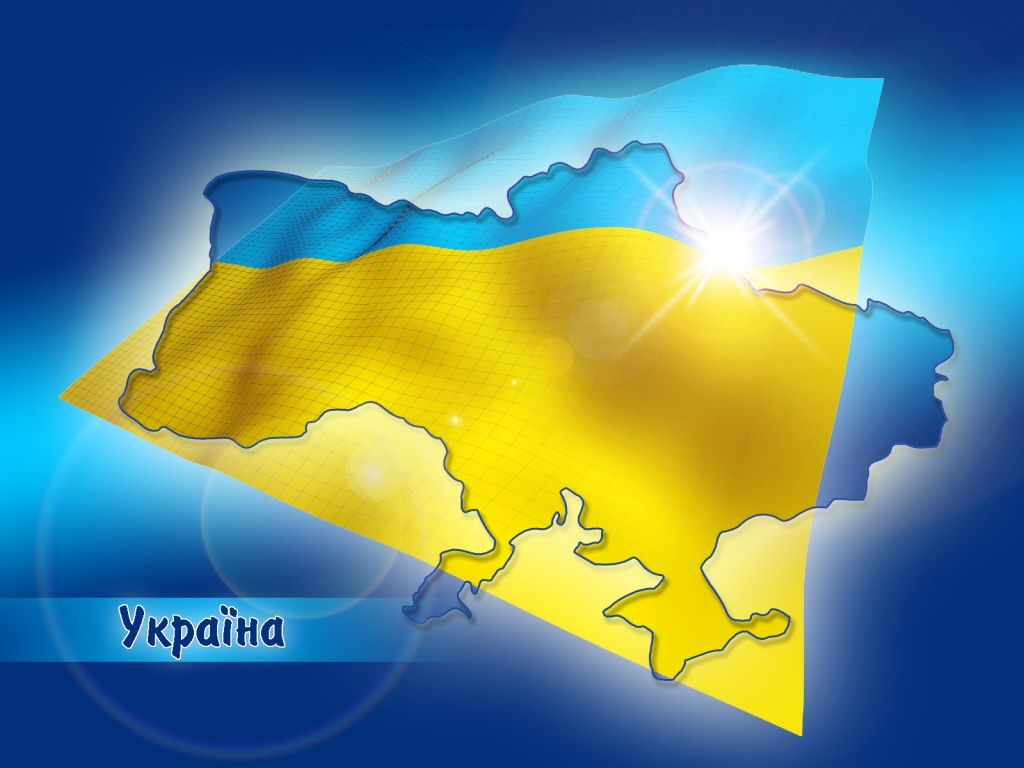 Питання 3 Компетенція та акти Верховної Ради України.
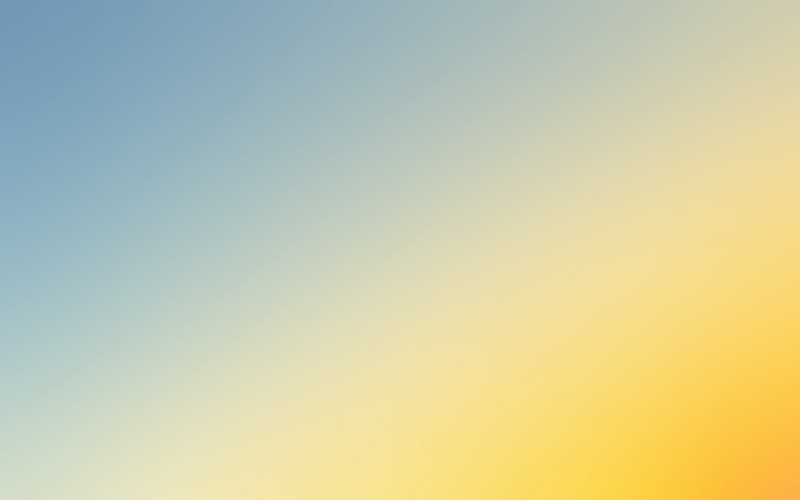 Компетенцію Верховної Ради України складають закріплені 
Конституцією України предмети відання та повноваження, 
необхідні для реалізації функцій Верховної Ради України.
Функції Верховної Ради України - 
це основні напрями її діяльності в різних 
сферах суспільних відносин
Функції і компетенція Верховної Ради пов'язані зі 
специфікою її конституційно-правового статусу як 
парламенту змішаного типу.
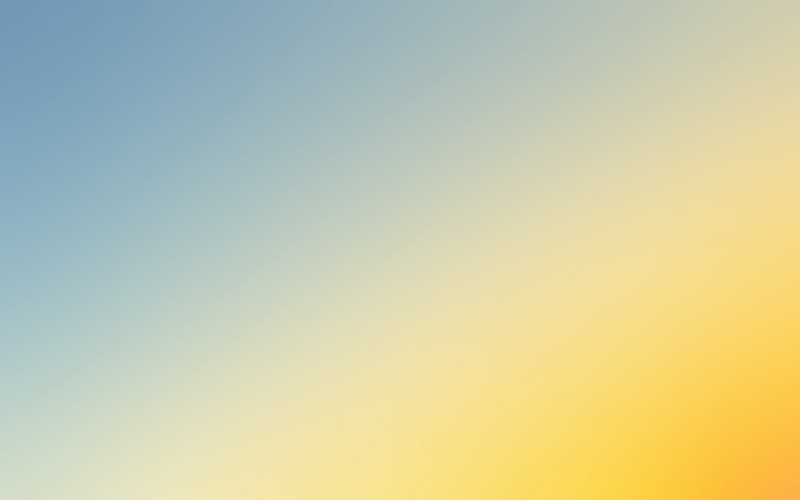 законодавча
Конституційні 
повноваження 
  Верховної Ради України
контрольна
інші 
повноваження
у сфері зовнішньої 
політики, оборони 
та безпеки
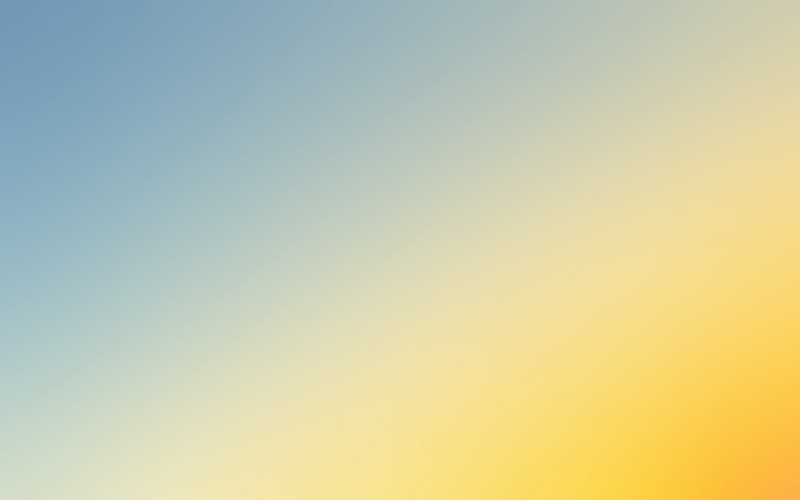 Верховна Рада України для реалізації наданої їй 
Конституцією та законами України законодавчої 
компетенції приймає правові акти.
Закон
Постанова
Регламент
види правових актів 
Верховної Ради України:
Заяви та 
звернення
Декларація
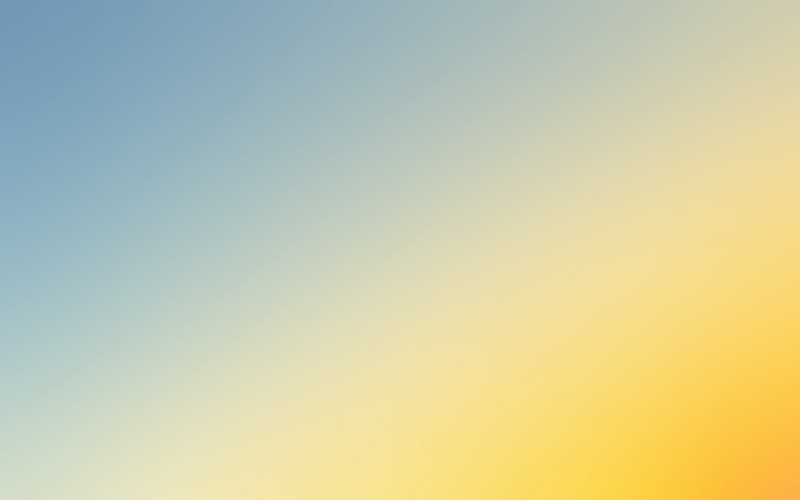 Закон - це, зазвичай, нормативно-правовий акт, що приймається 
органом законодавчої влади (Верховною Радою України) чи 
безпосередньо народом України (на всеукраїнському референдумі) 
з дотриманням вимог законодавчої процедури, який має вищу 
(стосовно до всіх інших нормативно-правових актів) юридичну силу 
та регулює найважливіші суспільні відносини 
переважно за­гального характеру.
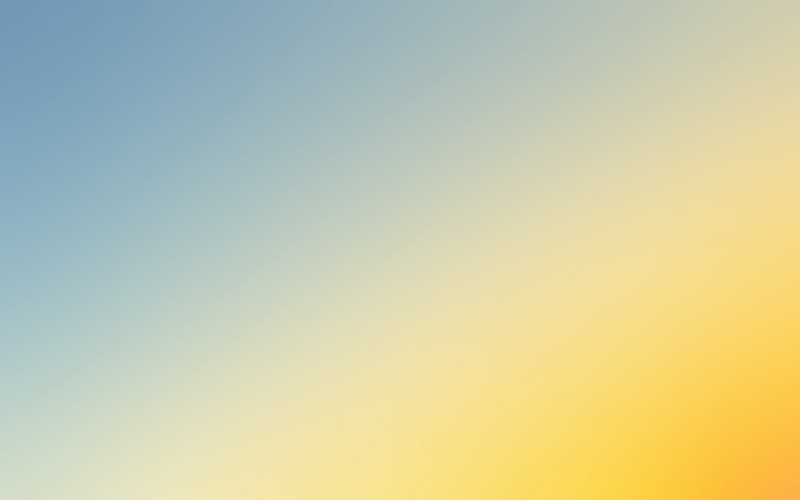 Формальні ознаки закону:
рівень прийняття (загальнодержавний)
орган прийняття (приймається Верховною Радою 
України або народом України на референдумі)
особливий порядок прийняття (прийняття закону 
включає обов'язкові стадії законодавчого процесу, 
передбачені Конституцією Верховної Ради України 
та Регламентом Верховної Ради України)
непідконтрольність із боку 
будь-якого органу державної влади
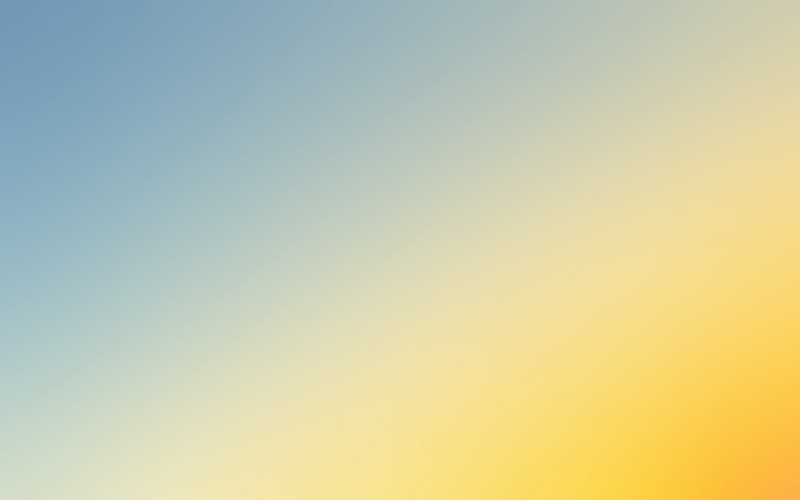 Структура закону:
реквізити закону
статті й рубрики
преамбула
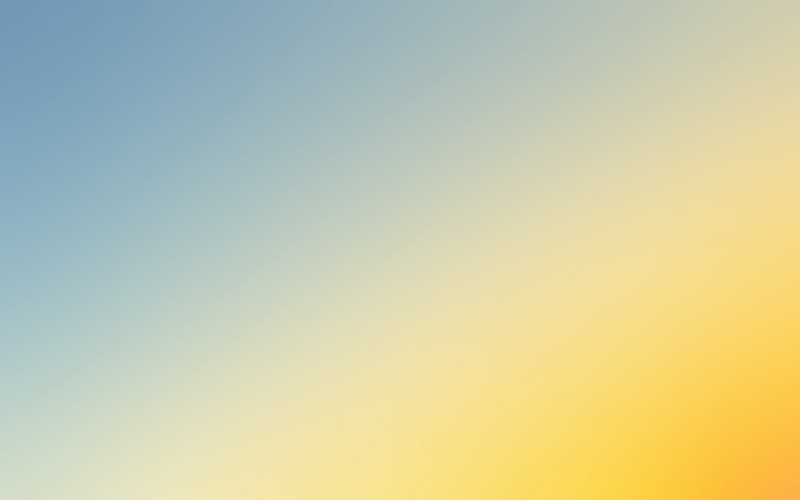 Класифікація законів:
Основний закон 
(конституція)
Конституційні 
закони
Органічні закони
має найвищу 
юридичну силу
закони, що приймаються 
на виконання банкетних 
норм Основного закону 
і визначають статус 
органів державної влади, 
процедуру народного 
голосування
акти конституційного 
змісту, які формально 
не входять до структури 
єдиної конституції
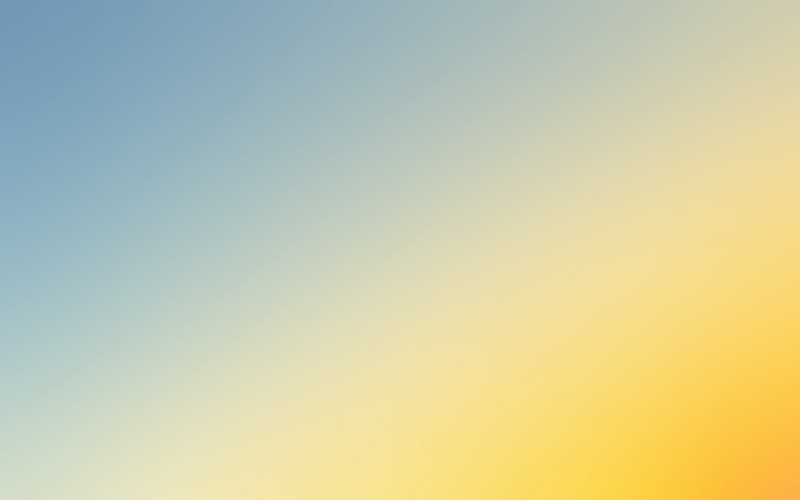 Класифікація законів:
Звичайні закони
Закони
Кодекси
закони, які 
видаються в порядку 
звичайної процедури 
референдарні закони
закони, які містять 
упорядковану систему 
норм, що регулюють 
певну, стійку систему 
суспільних відносин
закони прийнятті 
парламентом
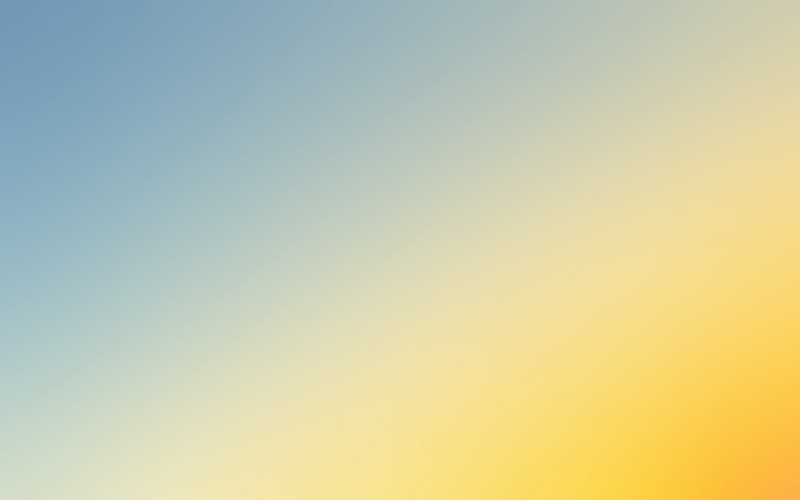 Інші закони:
галузеві закони (містять норми однієї галузі права)
комплексні закони 
(містять норми кількох галузей права)
закони прямої дії (закони, в текстах яких 
міститься посилання на механізм власної реалізації)
закони непрямої дії (закони, які для власної 
реалізації потребують прийняття додаткових актів)
публічні закони (закони, які доповнюють 
або змінюють національне законодавство)
приватні закони (закони, які визначають 
правовий статус окремих осіб або організацій)
гібридні закони (публічні закони, які певним чином 
зачіпають приватні інтереси)
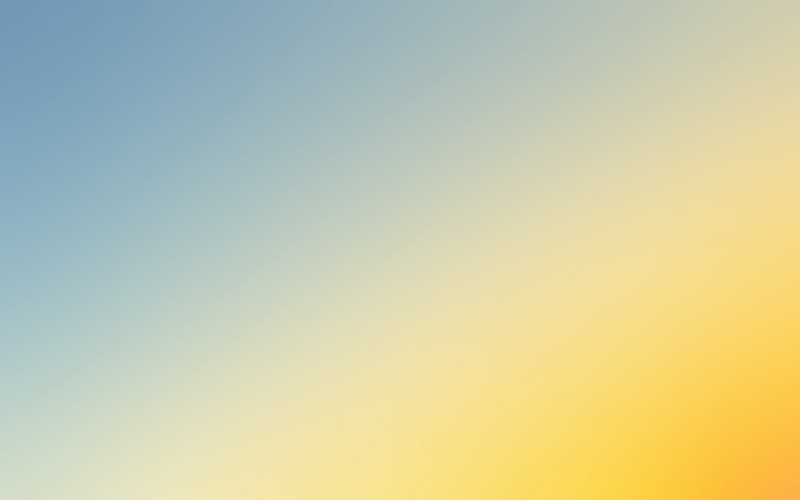 Постанова – ненормативний акт, за допомогою якого 
Верховна Рада України оформлює свої дії щодо самоорганізації, 
обрання, призначення, затвердження відповідних посадових осіб
Регламент - це нормативно-процесуальний акт, що приймається 
Верховною Радою України, який визначає режим її 
діяльності (встановлює порядок та періодичність скликання і 
проведення сесій, засідань), процедуру створення та 
діяльність окремих її органів і посадових осіб
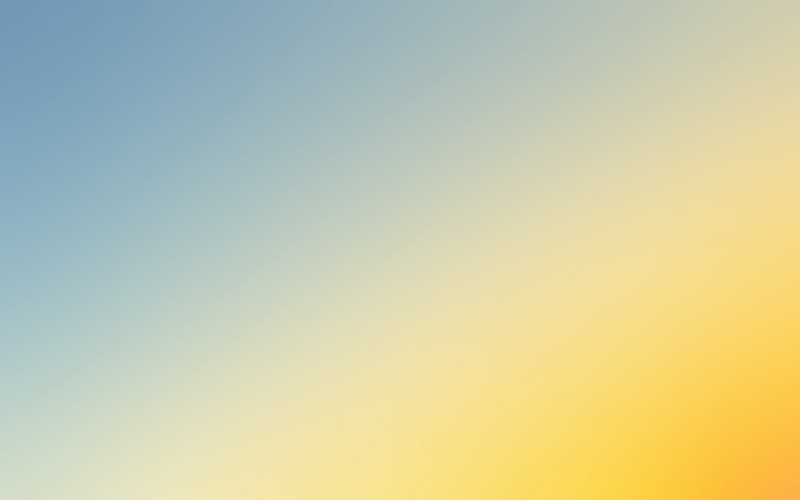 Заяви та звернення - акти ненормативного характеру, які містять 
заклики до парламентів, інших вищих органів інших 
країн здійснити певні дії (або утриматися від здійснення певних дій) 
з метою підтримання миру, подальшого розвитку дво- та 
багатосторонніх відносин, усунення джерел ускладнення 
міжнародного становища в цілому чи двосторонніх відносин.
Декларація - акт, який у загальній, принциповій формі 
передає основні властивості конституційно-правового 
регулювання, виражає наміри та зобов'язання 
учасників правових відносин.
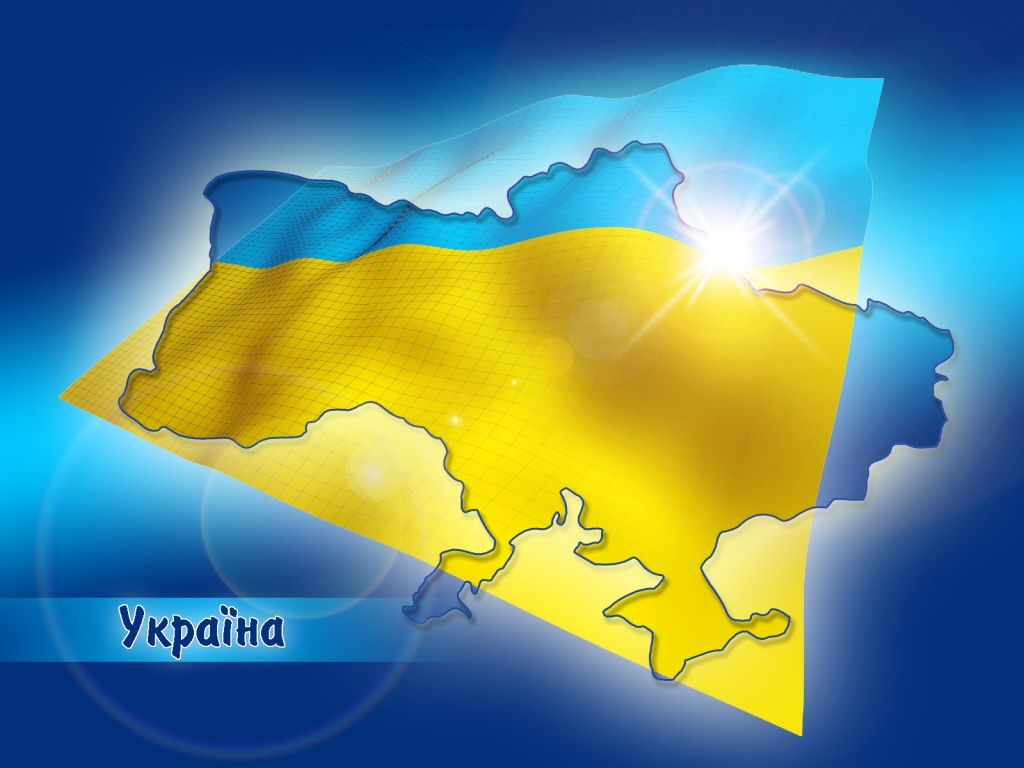 Питання 4 Статус народного депутата України
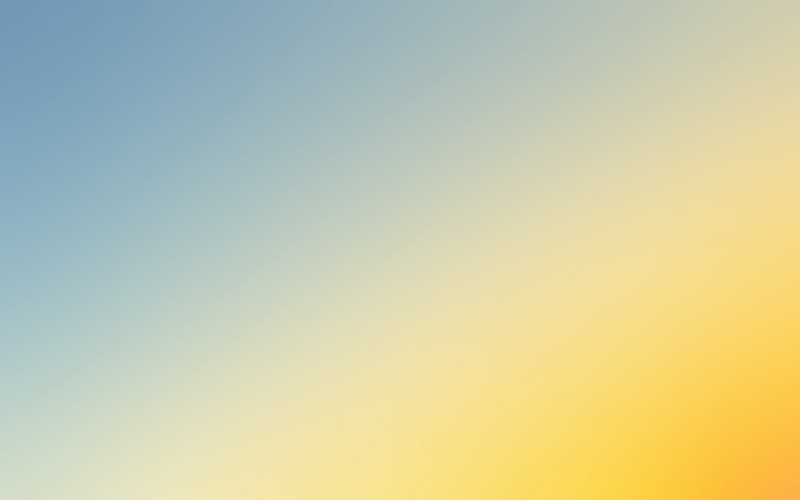 Народний депутат України – обраний відповідно до Закону України
 від 17.11.2011р. «Про вибори народних депутатів України» 
представник Українського народу у Верховній Раді України та 
уповноважений ним протягом строку депутатських повноважень 
здійснювати повноваження, що дає можливість брати участь у 
законотворчій діяльності та здійсненні інших функцій 
Верховної Ради України.
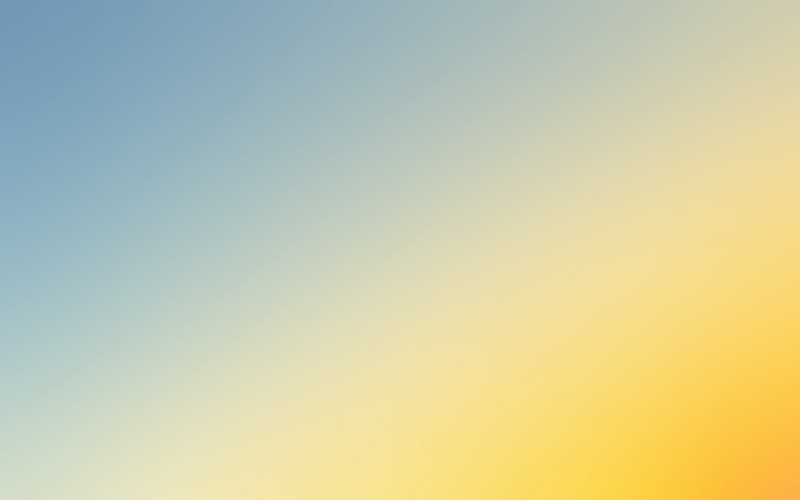 Правовий статус народного 
депутата України 
встановлюється:
Конституцією України (статті 78-81)
Законом України від 17.11.1992 р. «Про статус народного 
депутата України» (в редакції Закону від 17.11.2016 р.)
Законом України від 10.02.2010р. «Про Регламент
 Верховної Ради України» (в редакції Закону від 30.01.2016 р.)
Іншими актами.
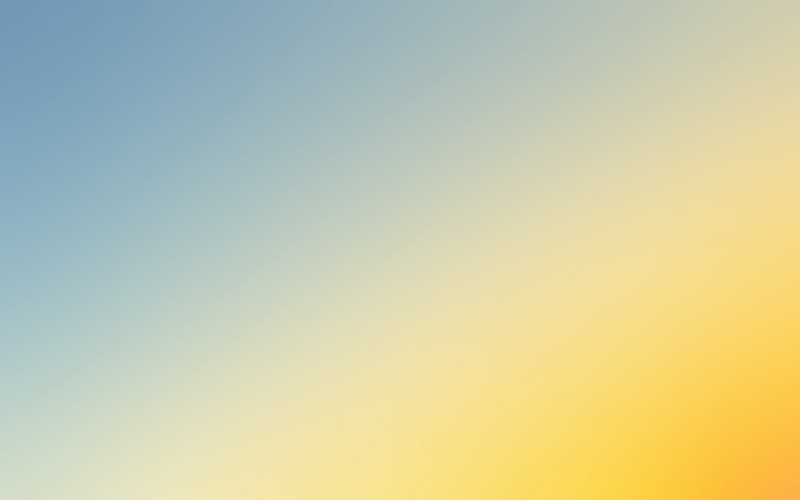 Принципами статусу 
народного депутата 
України є:
вільний депутатський мандат
здійснення повноважень народним 
депутатом на постійній основі
несумісність депутатського мандата 
з іншими видами діяльності
рівноправність депутатів
депутатська недоторканність і 
депутатський індемнітет
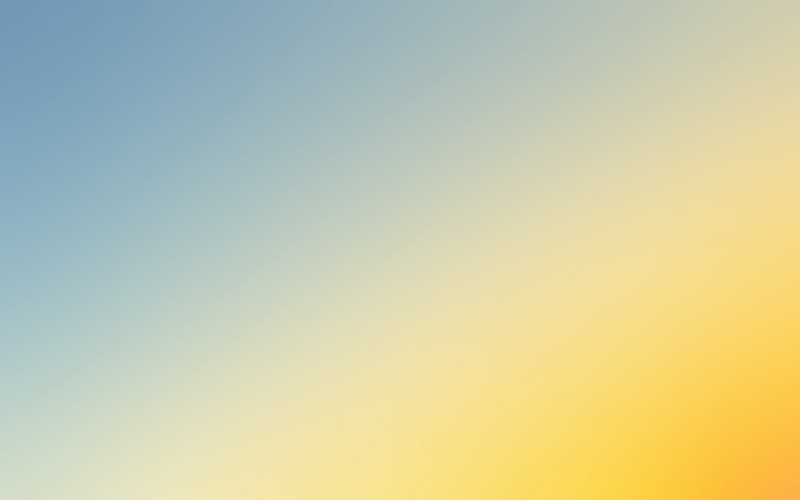 До основних положень 
вільного депутатського 
мандата належать:
мандат є загальним (тобто хоча депутати і можуть 
обиратися по виборчих округах, вони представляють усю націю)
мандат - не імперативний, а факультативний (його здійснення 
вільне - від примусу, депутат не зобов'язаний робити щось 
конкретне, зокрема брати участь у парламентських
 засіданнях, не зобов'язаний враховувати думку своїх виборців);
мандат не підлягає відкликанню
мандат за його здійснення не потребує схвалення дій 
мандатарія (презумпція відповідності волі депутатів 
волі народу не підлягає запереченню)
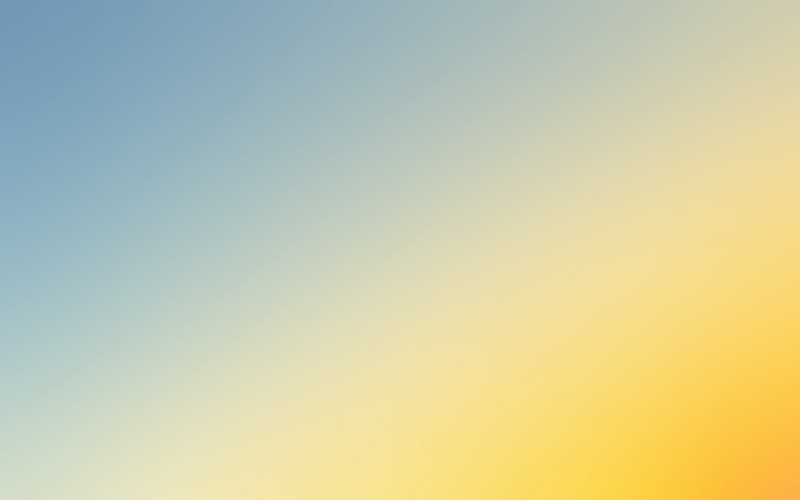 Принцип несумісності 
депутатського мандата.
Народний депутат 
України не має права:
бути членом Кабінету Міністрів України, 
керівником центрального органу виконавчої влади
мати інший представницький мандат чи 
одночасно бути на державній службі
обіймати посаду міського, сільського, 
селищного голови
мати будь-яку, крім депутатської, оплачувану 
роботу, за винятком викладацької, 
наукової та творчої діяльності
залучатись як експерт органами досудового 
слідства, прокуратури, суду, а також 
провадити адвокатську діяльність
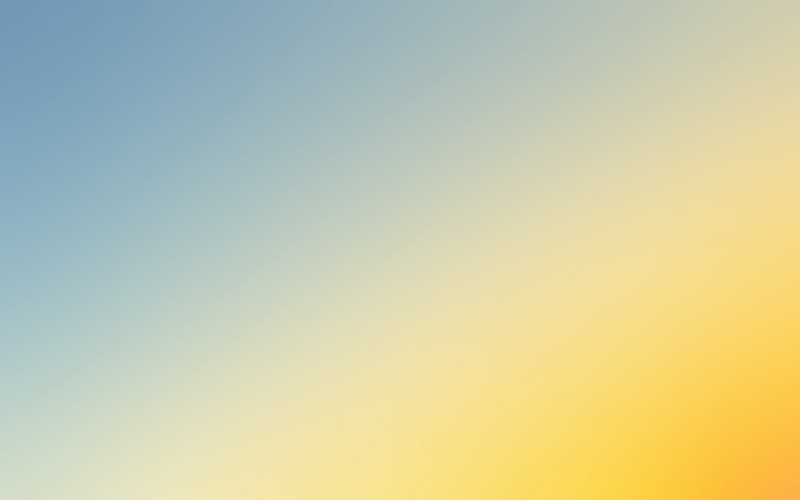 за місцем у системі 
державного апарату 
органи державної влади 
можна класифікувати на:
Принцип депутатської 
недоторканності
Народний депутат України не 
може бути без згоди Верховної 
Ради України притягнутий до 
кримінальної відповідальності, 
затриманий чи заарештований
Обшук, затримання 
народного депутата чи огляд 
особистих речей і багажу, 
транспорту, жилого чи 
службового приміщення 
Народного депутата, а також 
порушення 
таємниці листування
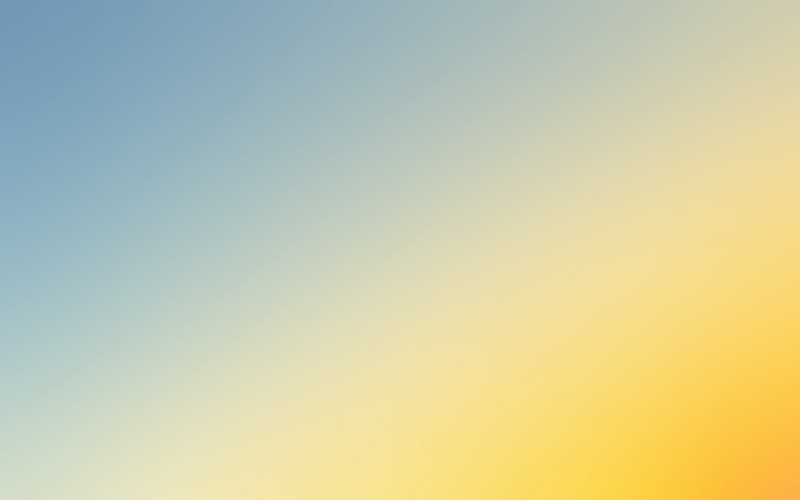 невідповідальність народного депутата України 
він не несе юридичної відповідальності за 
результати голосування або висловлювання 
в парламенті та його органах, за винятком 
відповідальності за образу чи наклеп 
(ч. 2 ст. 80 Конституції України)
Депутатський 
індемнітет 
розглядається 
у двох аспектах:
винагорода народного депутата України 
за його парламентську діяльність
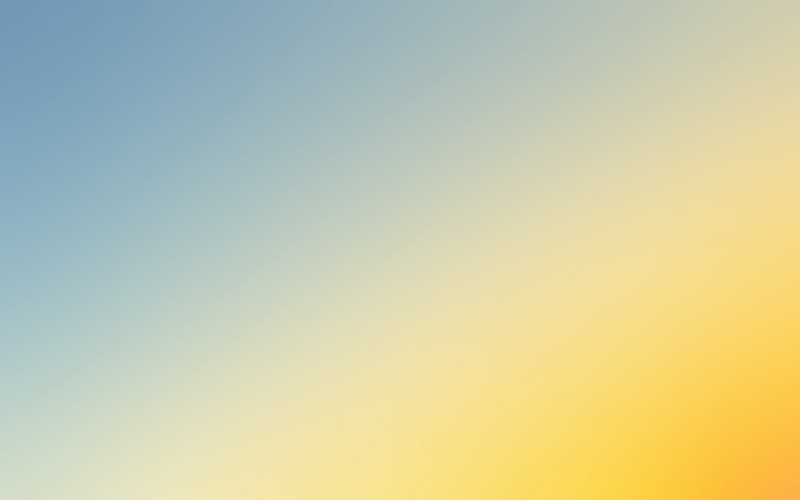 Повноваження народного 
депутата України можуть 
бути припинені й 
достроково:
за рішенням 
Верховної Ради України
за рішенням 
Президента України
за рішенням суду
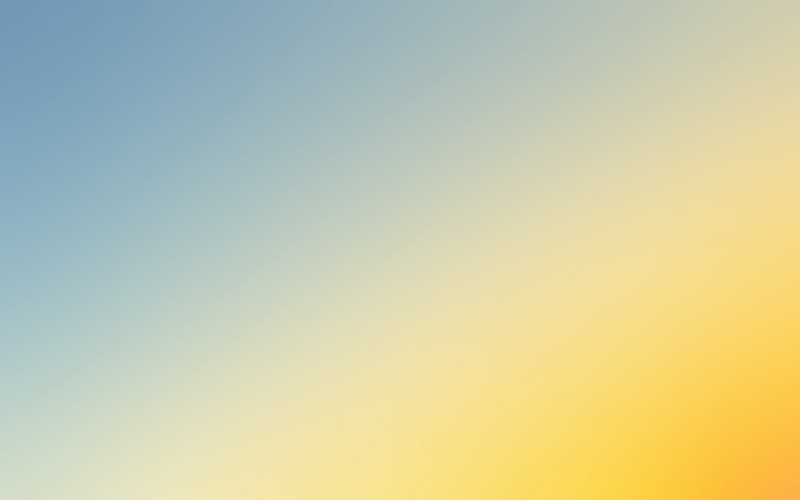 Верховна Рада України приймає рішення про 
дострокове припинення повноважень 
народного депутата в разі:
смерті
складення 
повноважень
 за його 
особистою 
заявою
визнання його судом 
недієздатним чи 
безвісно відсутнім
припинення його 
громадянства 
або виїзду на 
постійне проживання 
за межі України
набрання законної 
сили обвинувальним 
вироком щодо нього
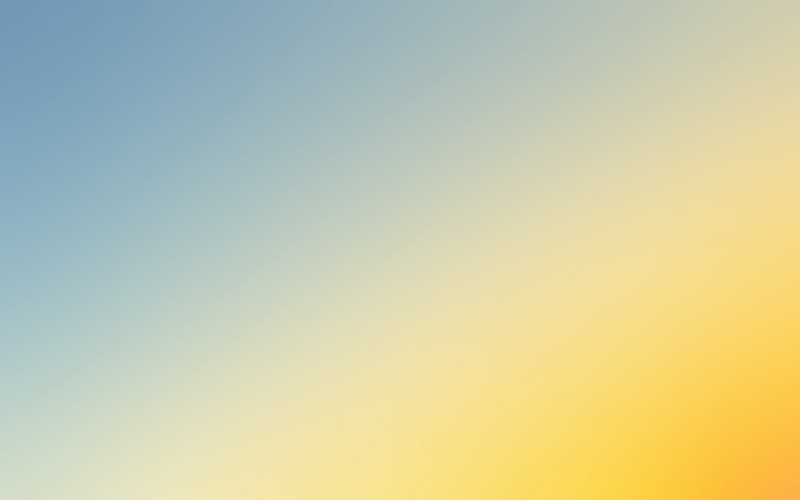 Обов'язки народного депутата 
Верховної Ради України
бути присутнім та брати участь у засіданнях Верховної 
Ради України та її органів, до складу яких його 
обрано, виконувати їхні доручення
додержуватися Регламенту Верховної Ради України
брати участь у контролі за виконанням законів та інших актів 
Верховної Ради України, рішень ЇЇ органів
інформувати Верховну Раду України та
 її відповідні органи про виконання їхніх доручень
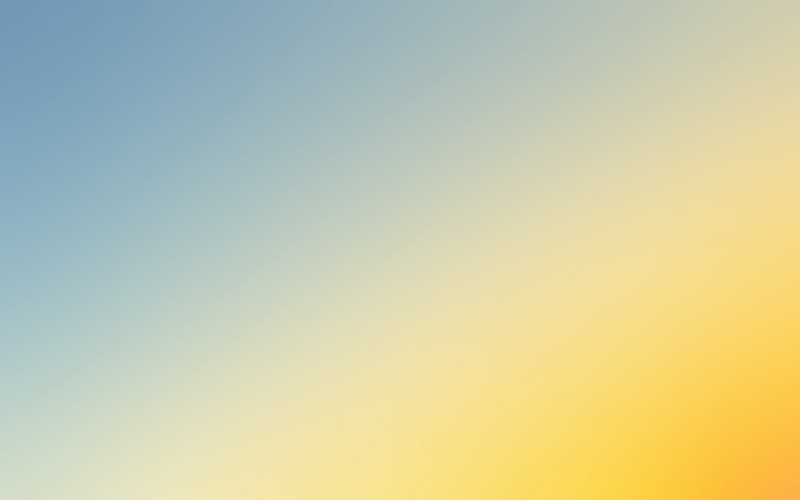 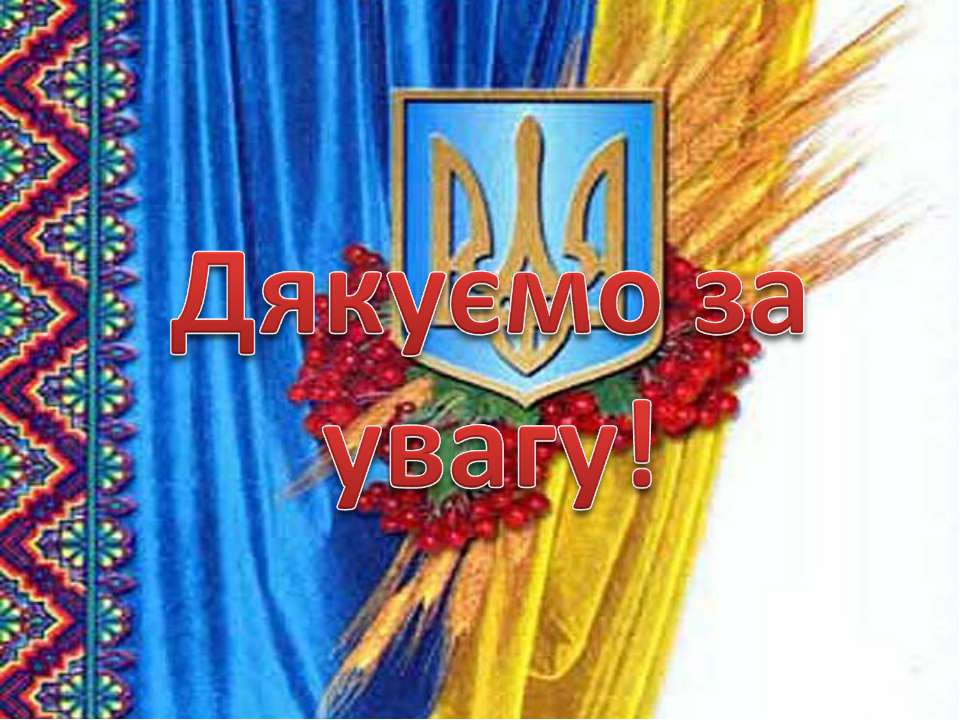